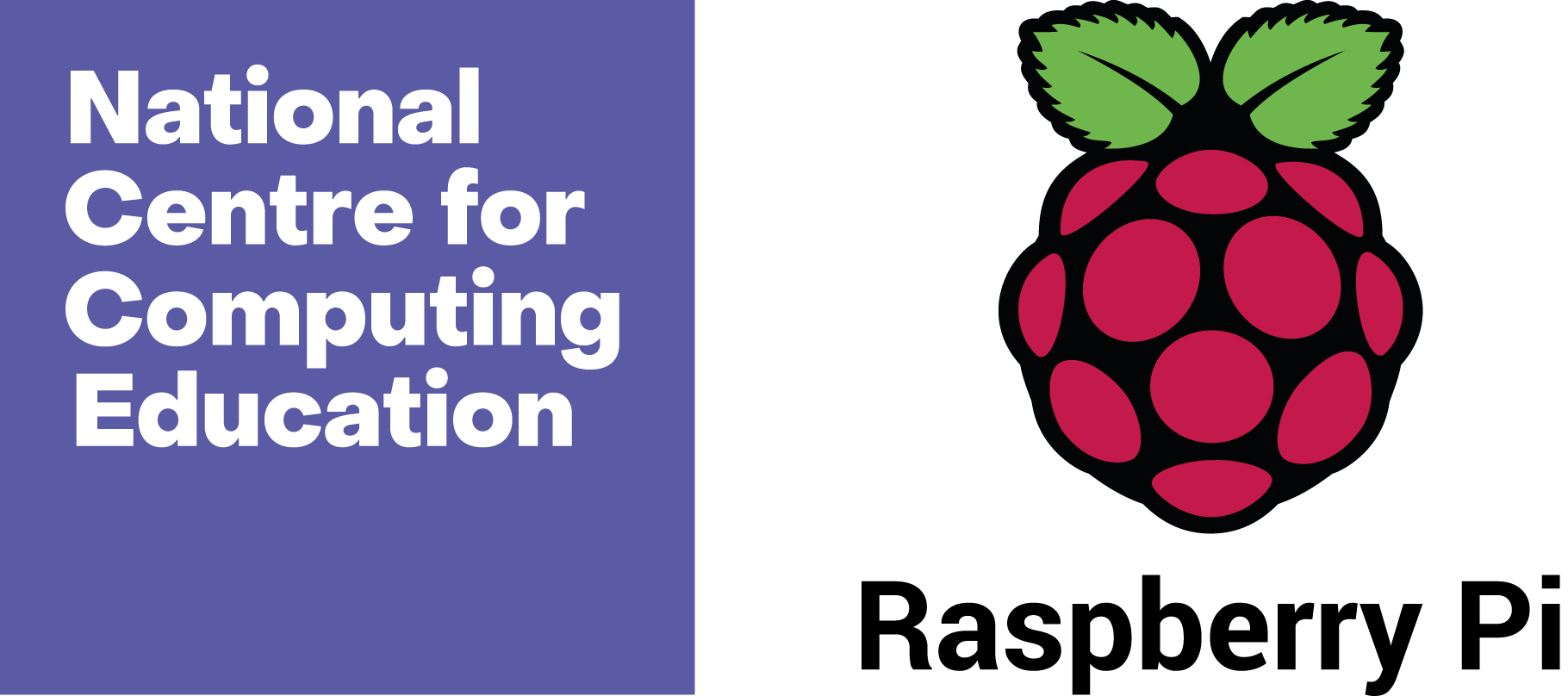 Exploring inputs and outputs
Complete the ‘input, process, output’ machines.
+3
+2
4
3
6
8
7
2
0
6
2
3
?
×2
2
7
3
8
4
4
9
6
7
?
0
3
30
2
7
70
1
10
Resources are updated regularly — the latest version is available at: ncce.io/tcc.

This resource is licensed under the Open Government Licence, version 3. For more information on this licence, see ncce.io/ogl.
[Speaker Notes: Last updated: 02-07-21]
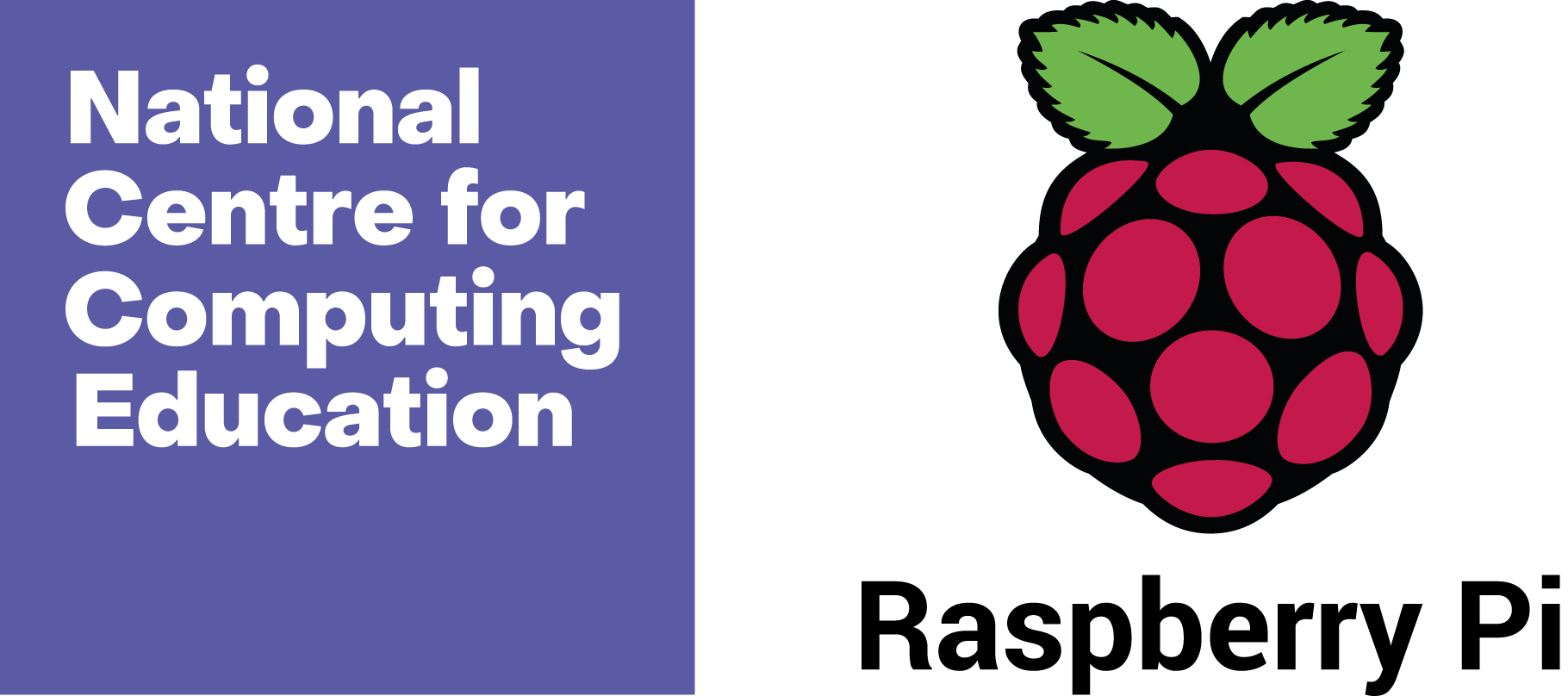 Exploring inputs and outputs
Complete the ‘input, process, output’ machine.
+2
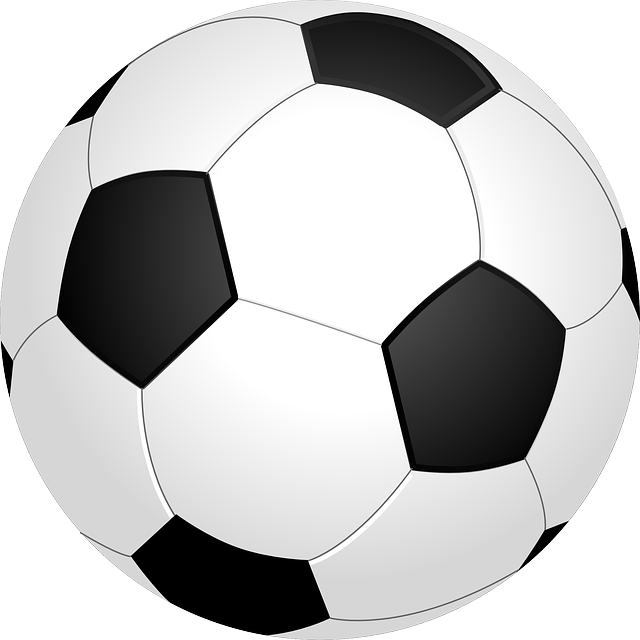 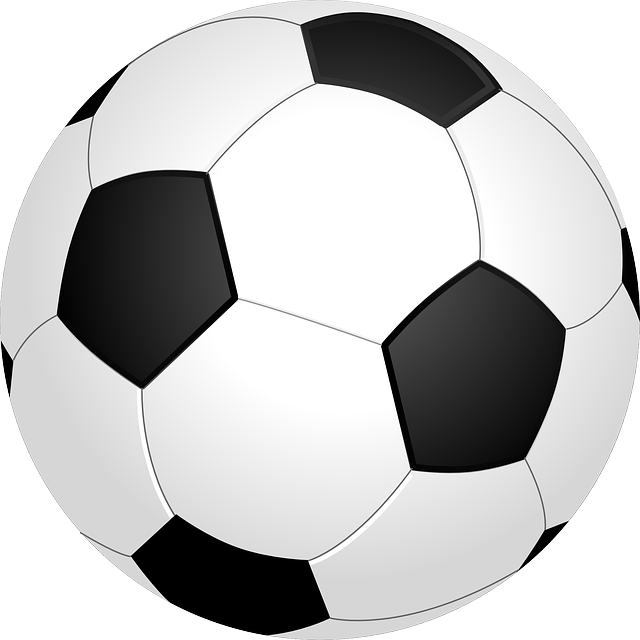 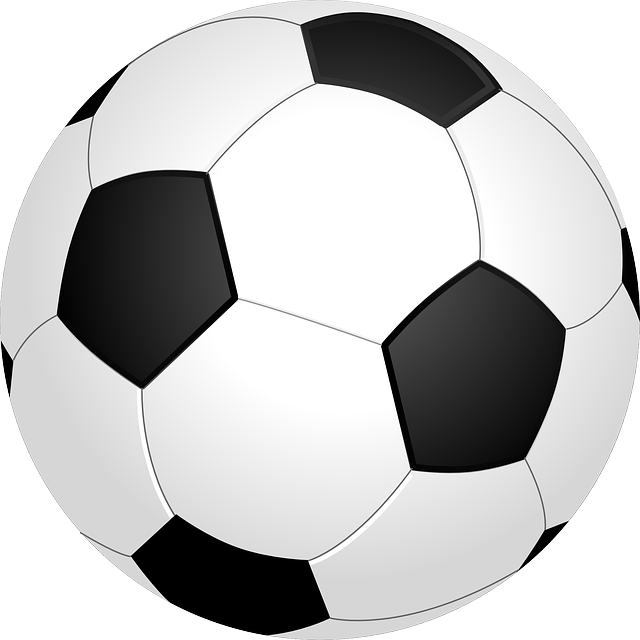 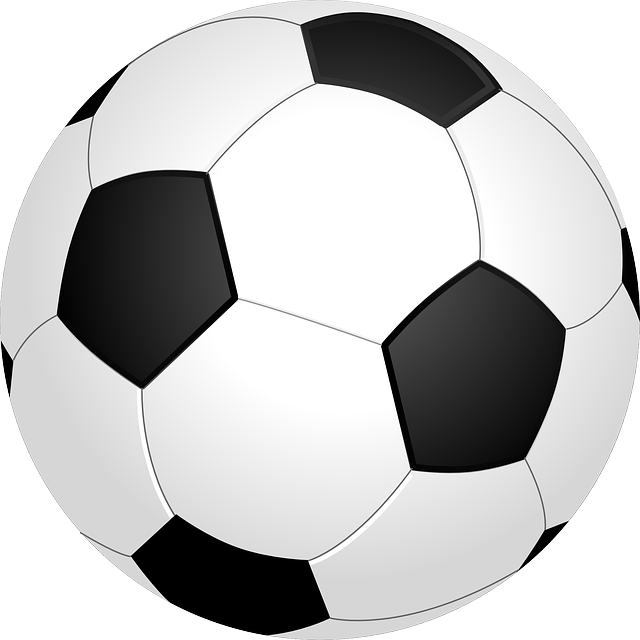 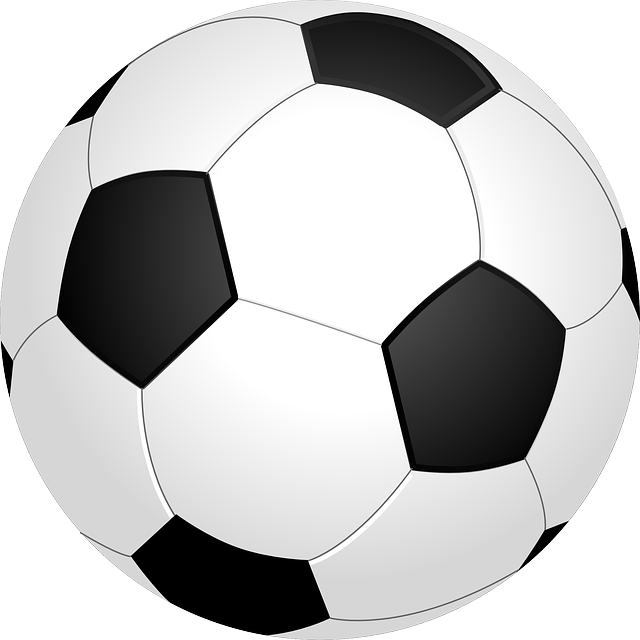 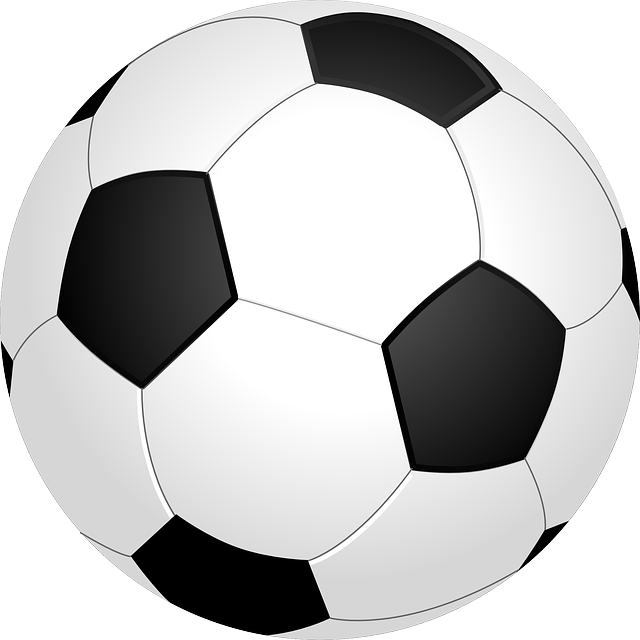 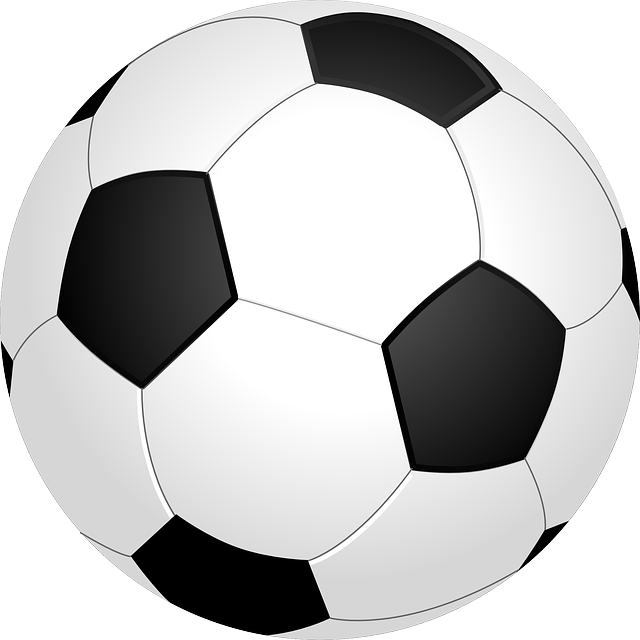 Resources are updated regularly — the latest version is available at: ncce.io/tcc.

This resource is licensed under the Open Government Licence, version 3. For more information on this licence, see ncce.io/ogl.
[Speaker Notes: Last updated: 02-07-21]